May 2024 Storm Impact on GNSS on the Ground and in Space
Jade Morton
University of Colorado Boulder, USA
‹#›
5/21/2025
May 10-11, 2024 Storm
Precise Position Error
ROTI
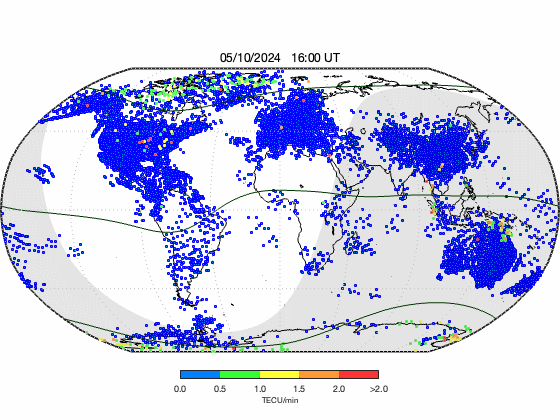 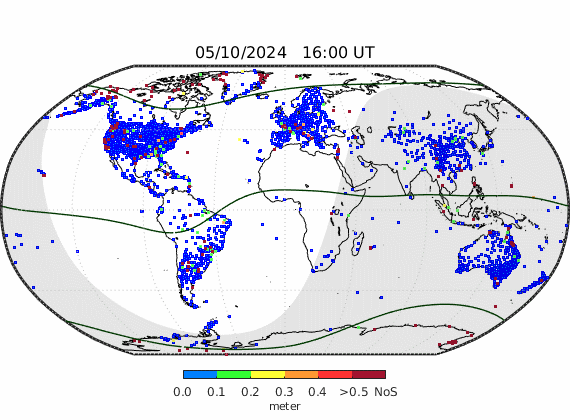 ‹#›
5/21/2025
GNSS PPP Software Performance (5800 Stations)
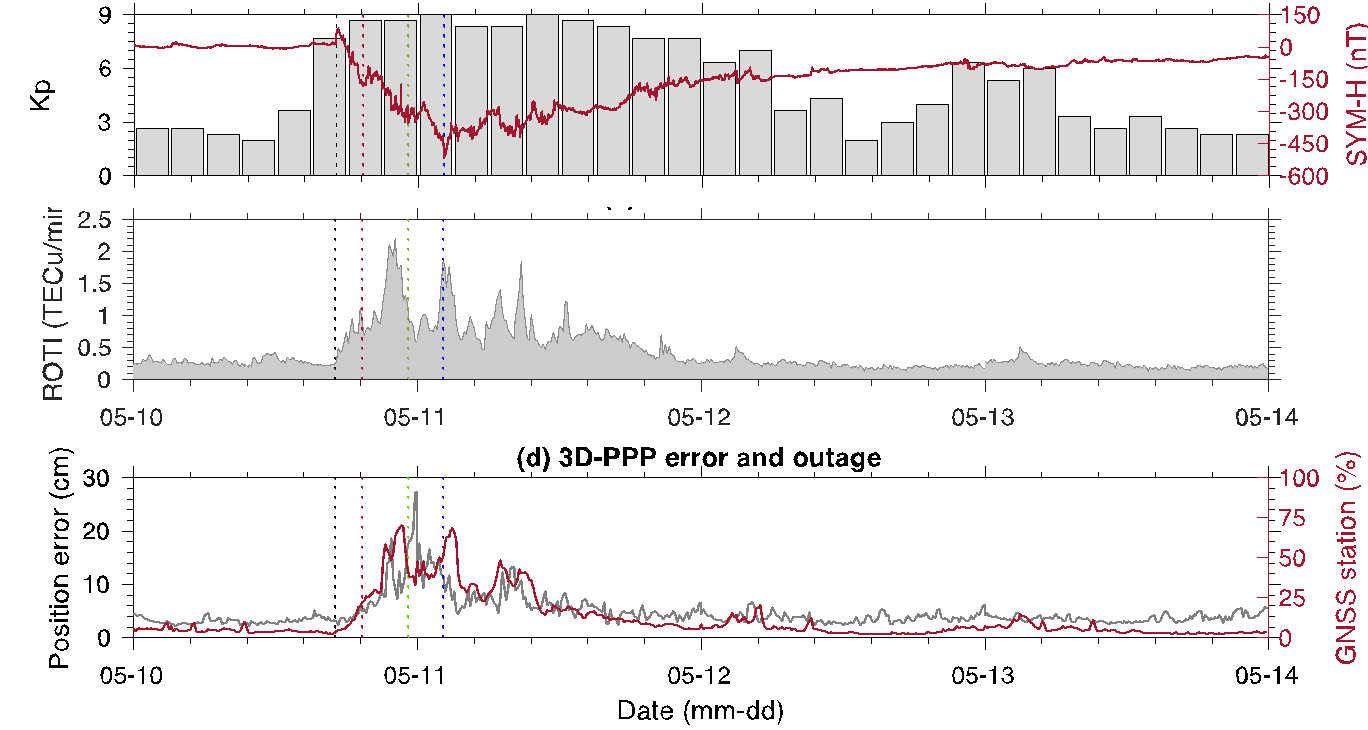 ‹#›
5/21/2025
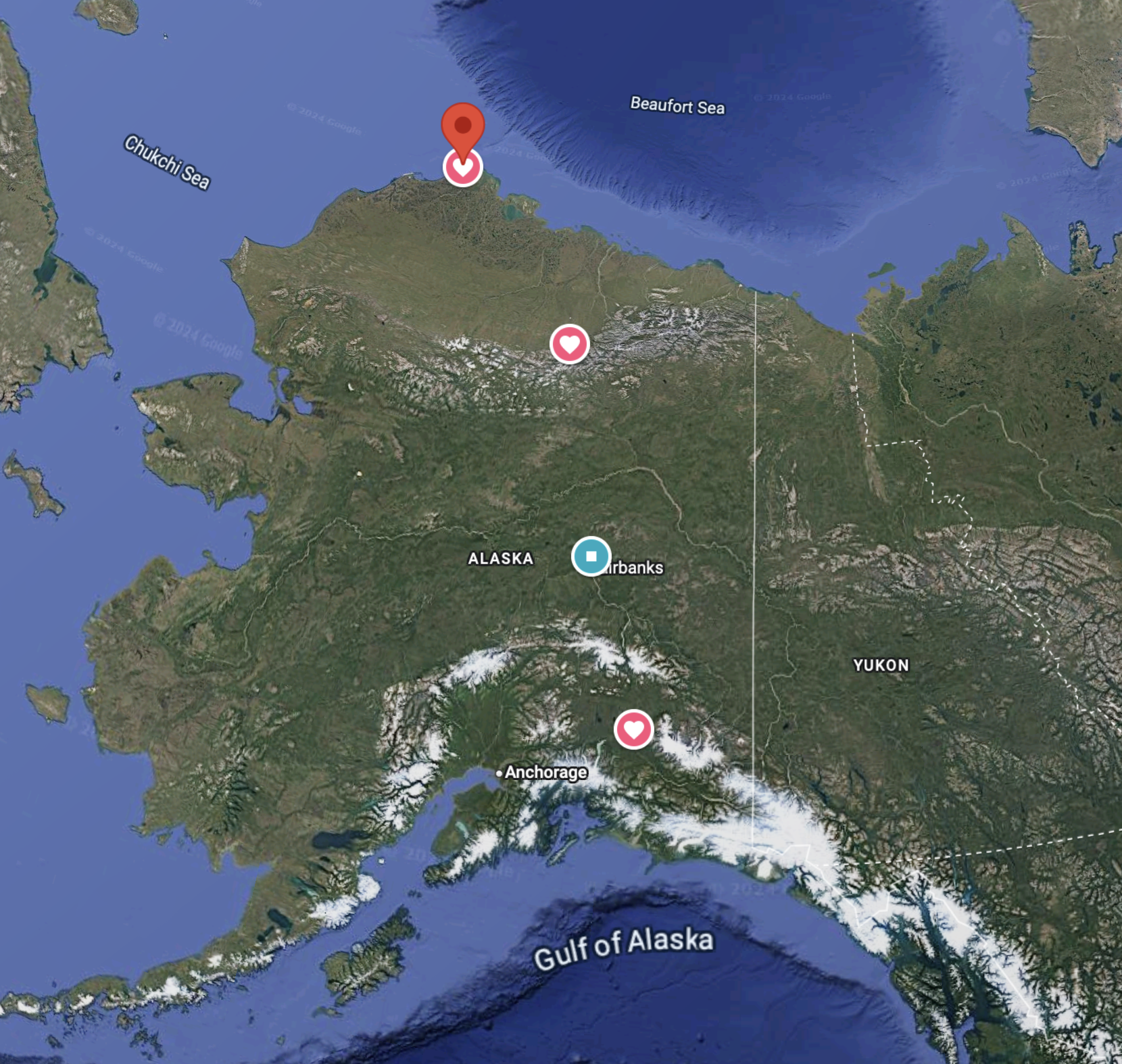 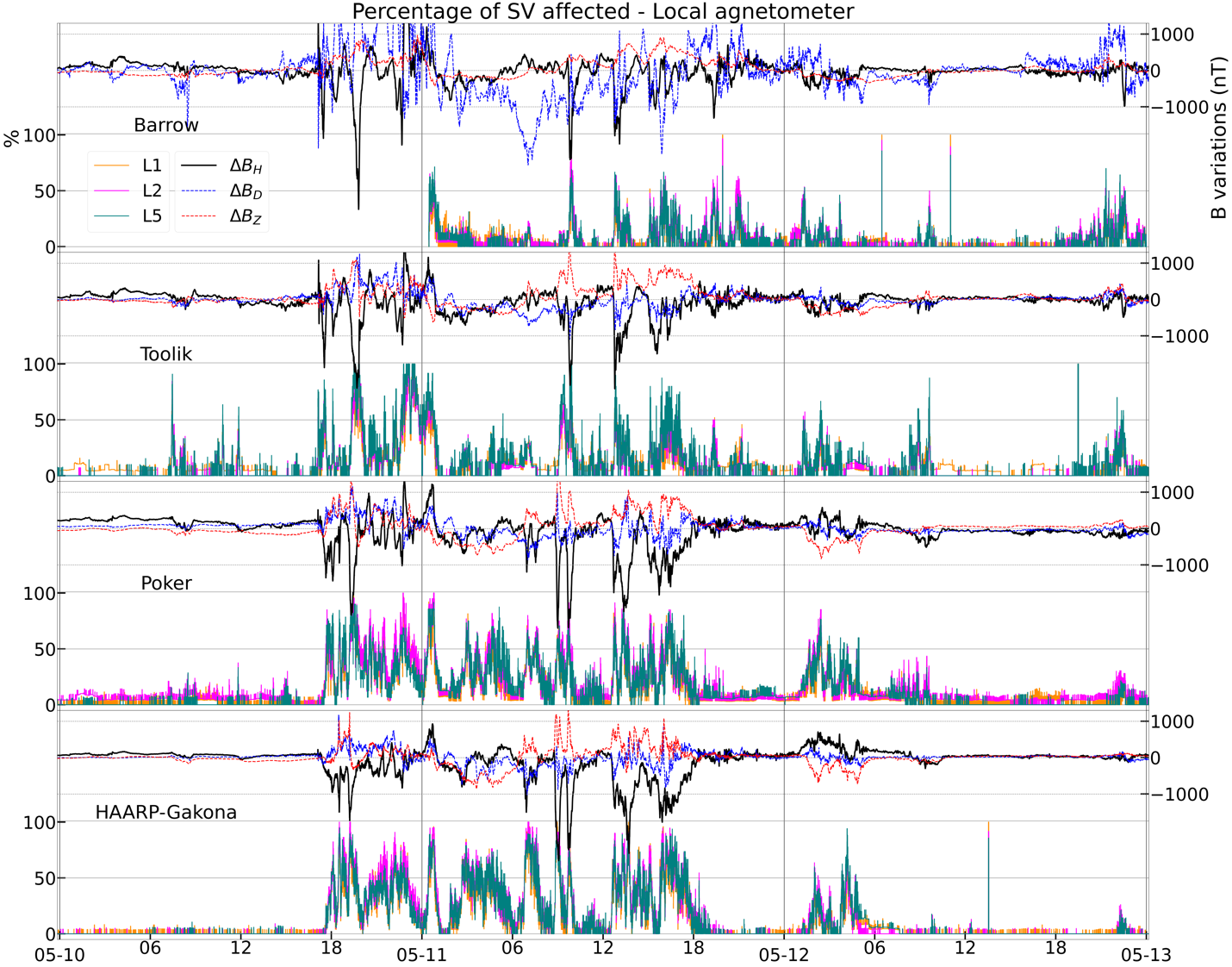 Barrow
Barrow
Toolik
Toolik
Poker Flat
Poker
HAARP
HAARP
‹#›
5/21/2025
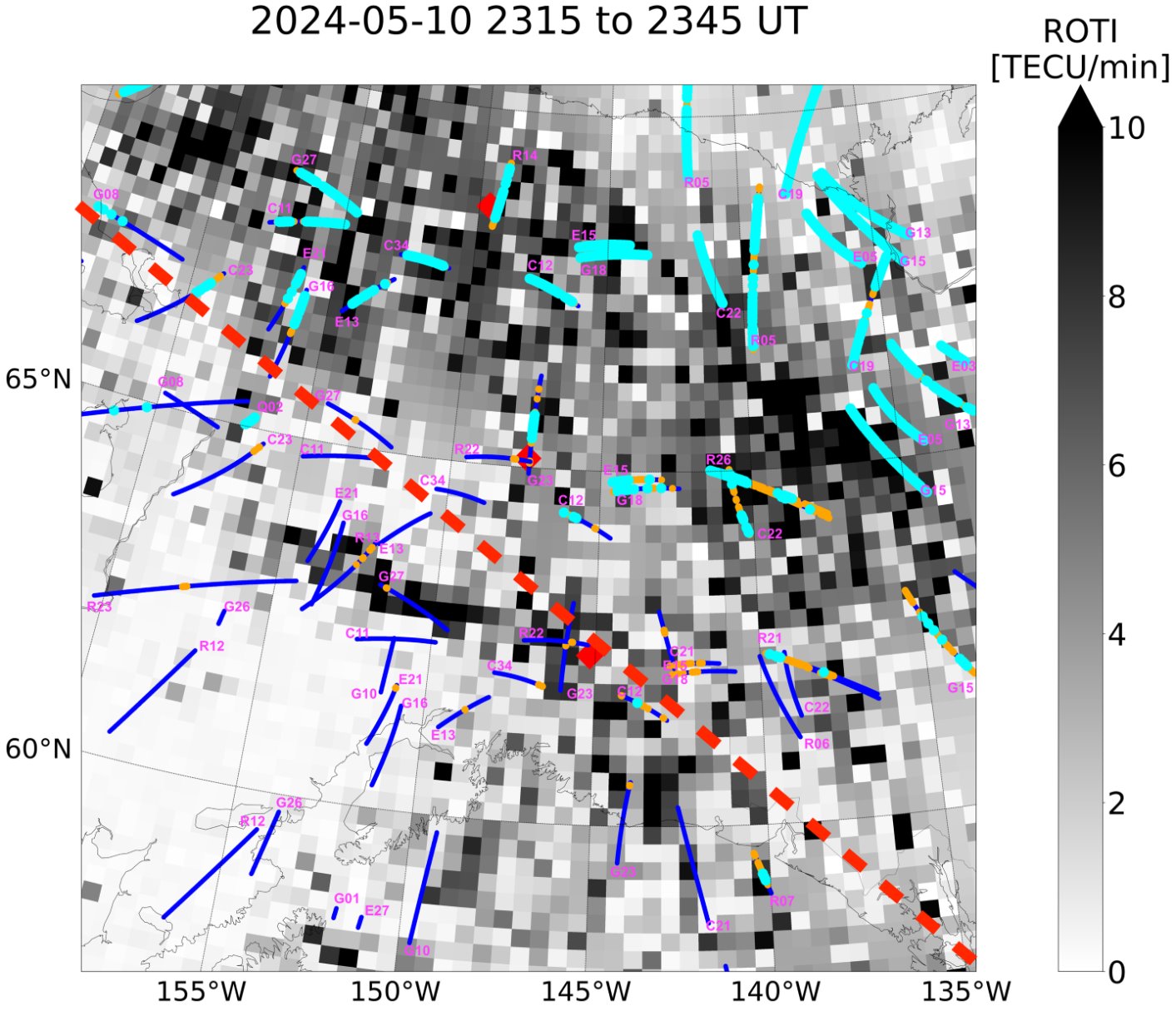 Scintillation 
and 
High ROTI Correlation
‹#›
5/21/2025
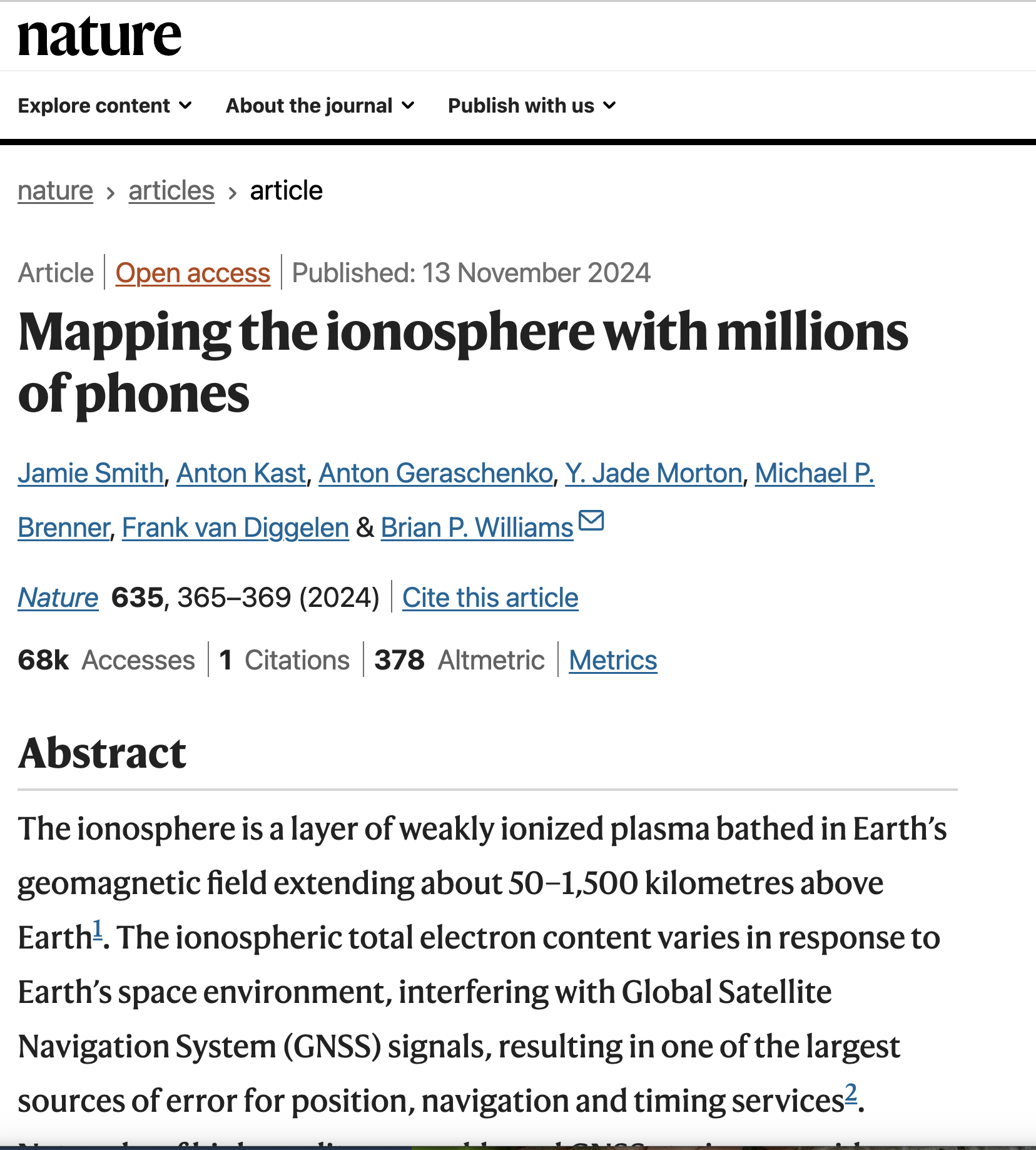 ‹#›
5/21/2025
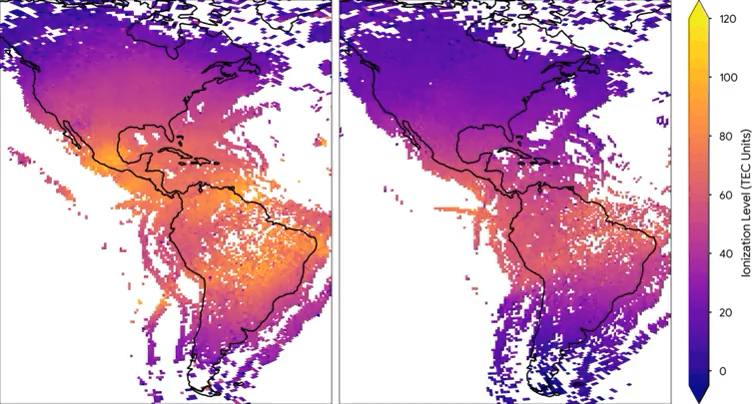 May 10, 2024
18 UTC
‹#›
5/21/2025
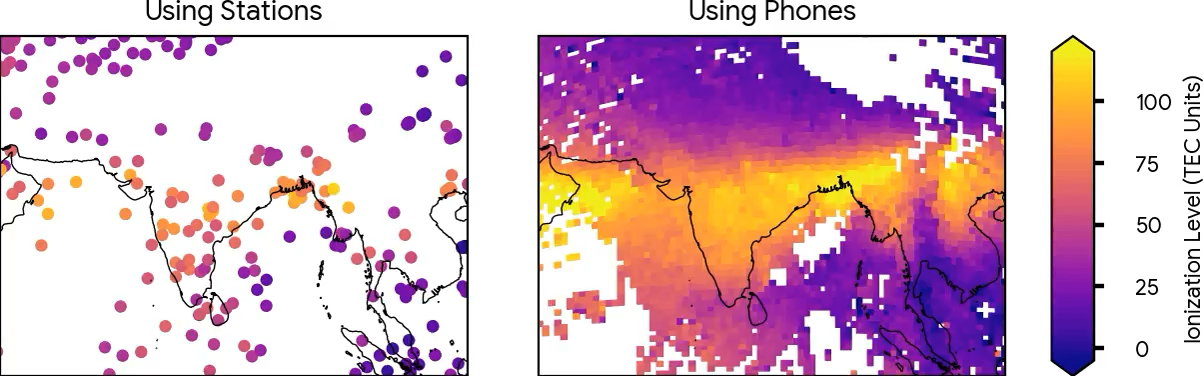 ‹#›
5/21/2025
Cell Phone Data Fills Ground Station Gap
May 11, 2024 09:30UT
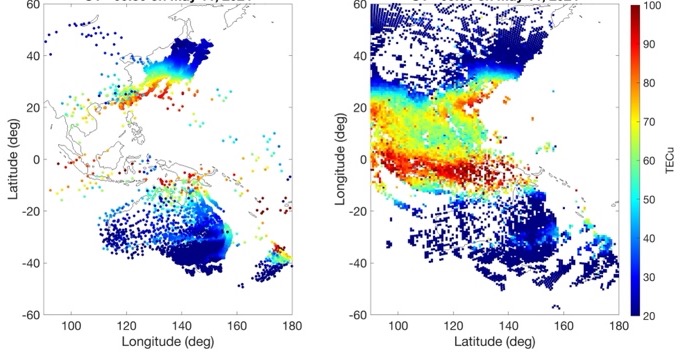 Cell
Phone
Madrigal
‹#›
04/01/2025
POD Observed Topside Ionosphere TEC Disturbance

1-Hour LEO Satellite Track
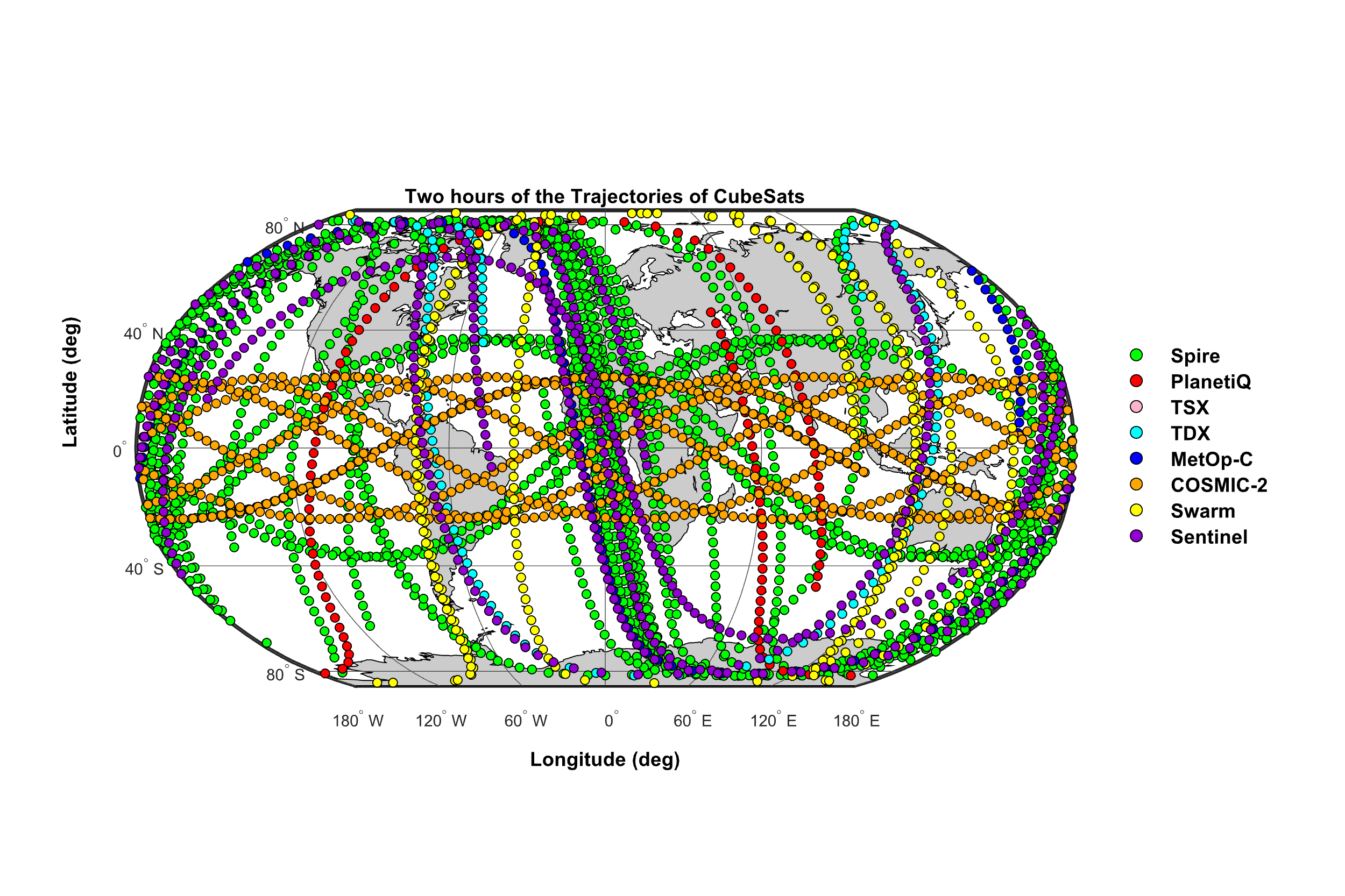 ‹#›
5/21/2025
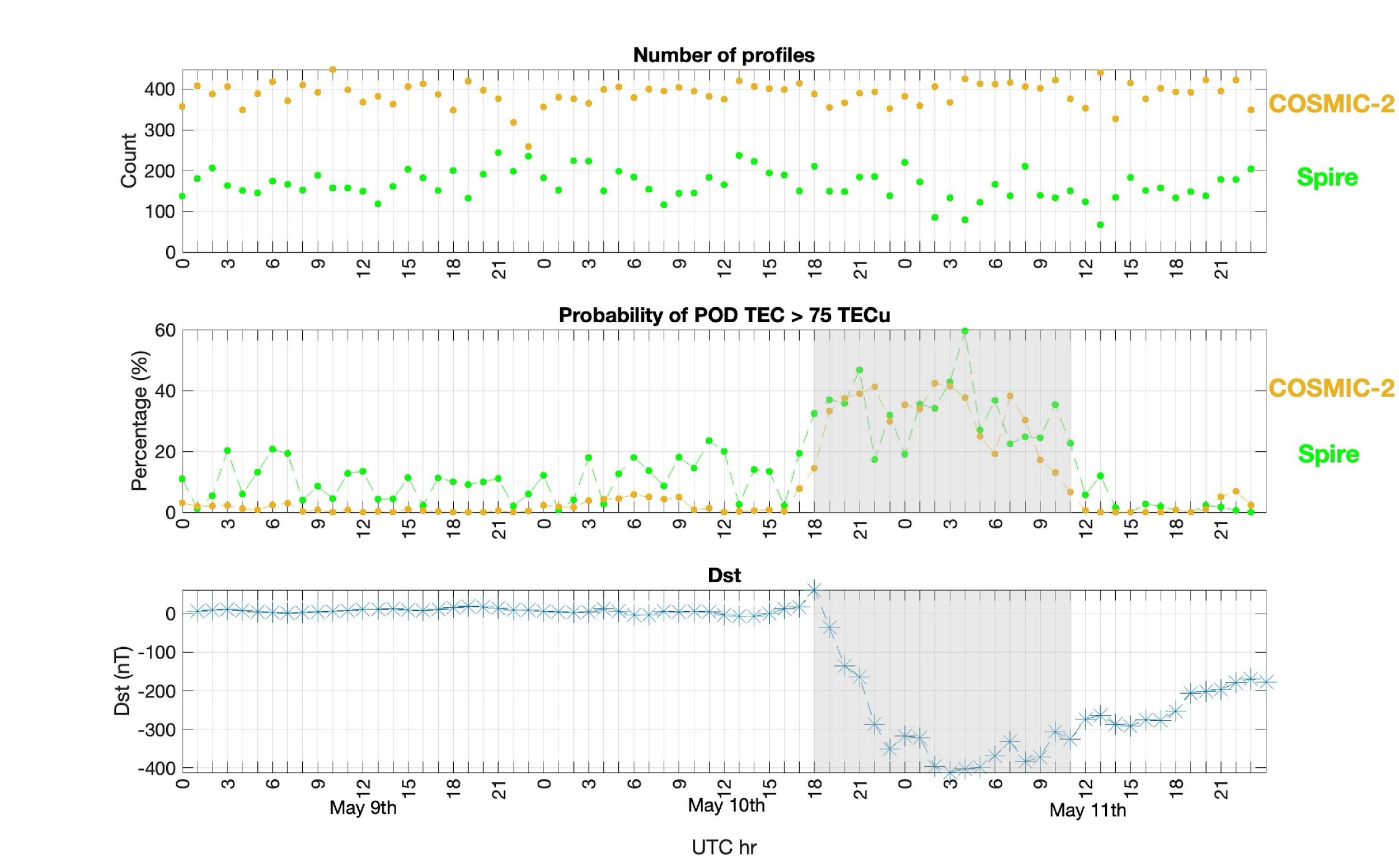 ‹#›
5/21/2025
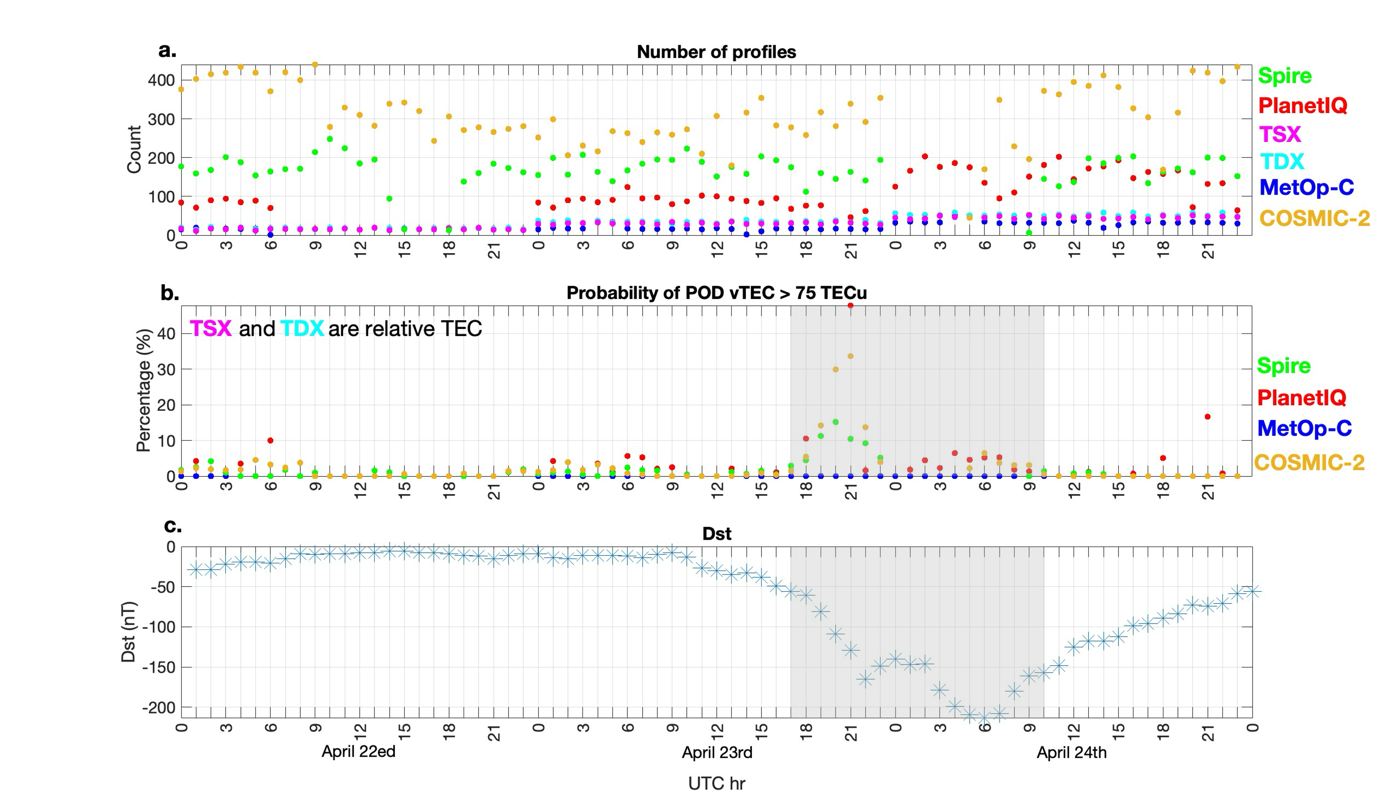 ‹#›
5/21/2025
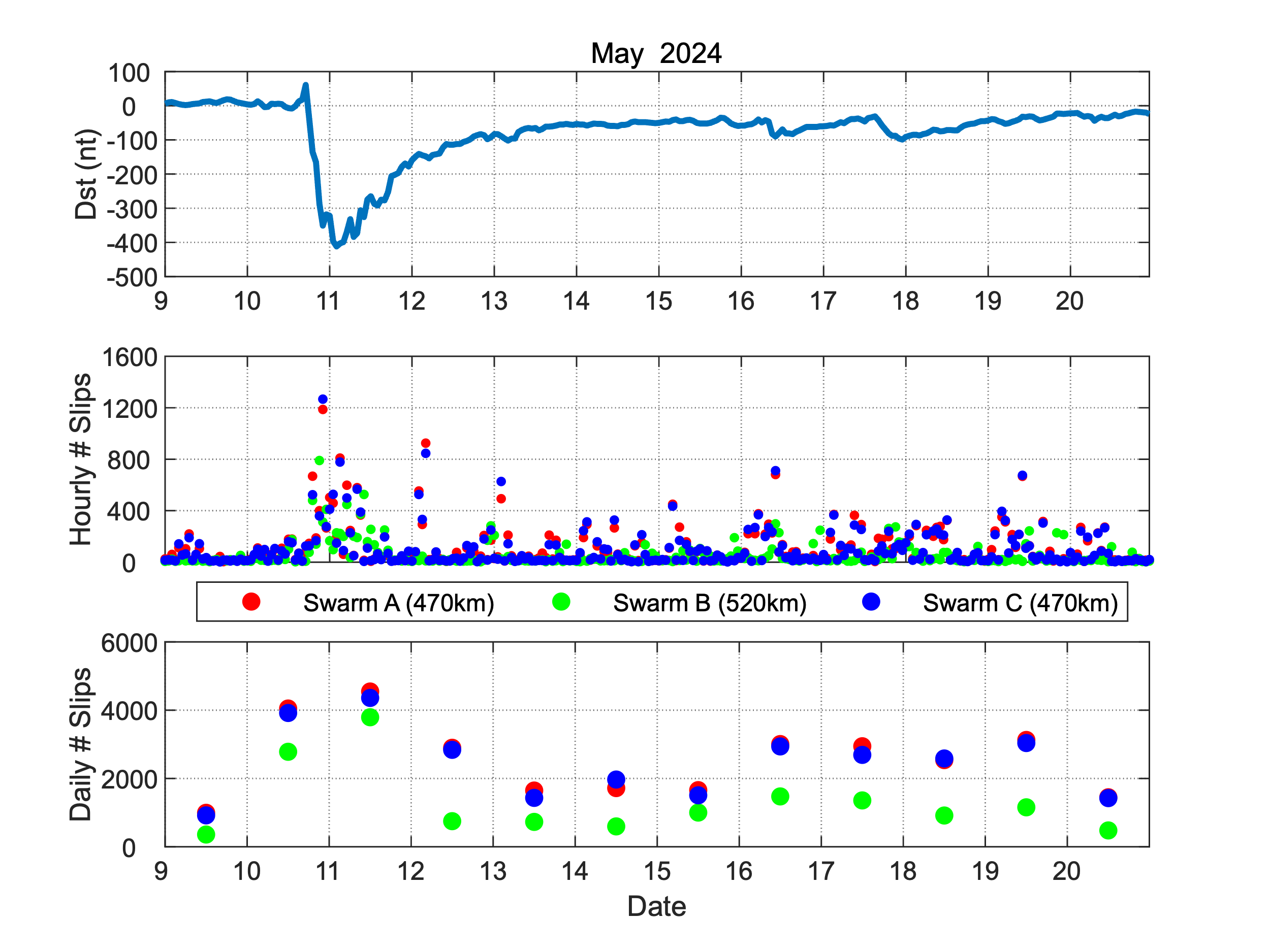 Swarm Satellite Zenith Antenna Cycle Slips
5/21/2025
‹#›
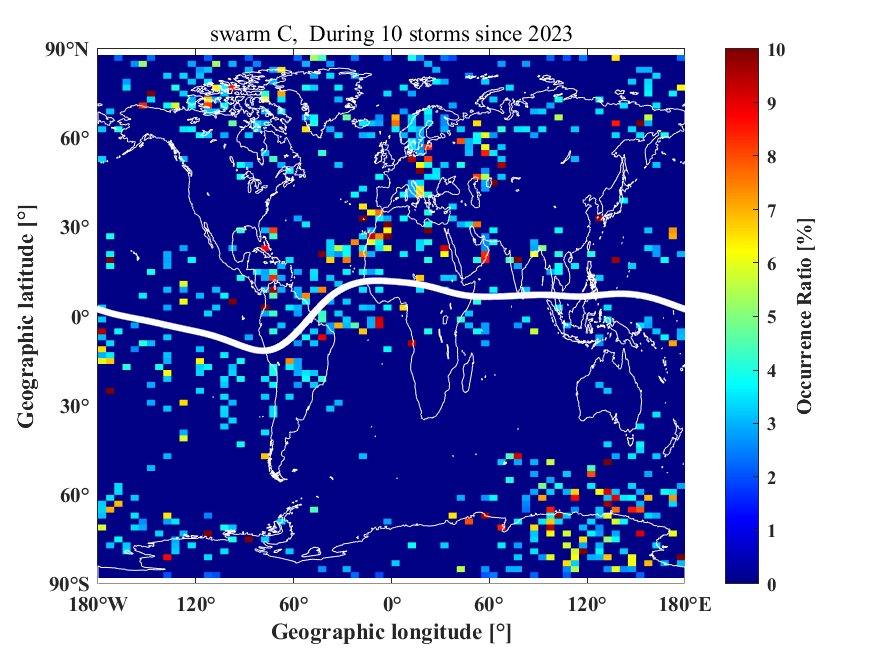 LEO Satellite 
Loss of Lock:
Space Weather 
or Jamming?
‹#›
Summary
Ground:
Seriously impacted high precision ground GNSS receivers worldwide.
High latitude scintillation is highly correlated with high ROTI
Cell phone-based TEC maps captured detailed ionosphere structures
 Space:
LEO satellite POD (zenith) TEC accuracy compromised
Number of measurements not affected as much as earlier storms
Cycle slip occurrence elevated during the storm.
Need to identify source of GNSS receiver impact (space weather, jamming/spoofing, satellite attitude, GNSS signal anomalies)
‹#›
5/21/2025
Data Gaps Over Polar Regions
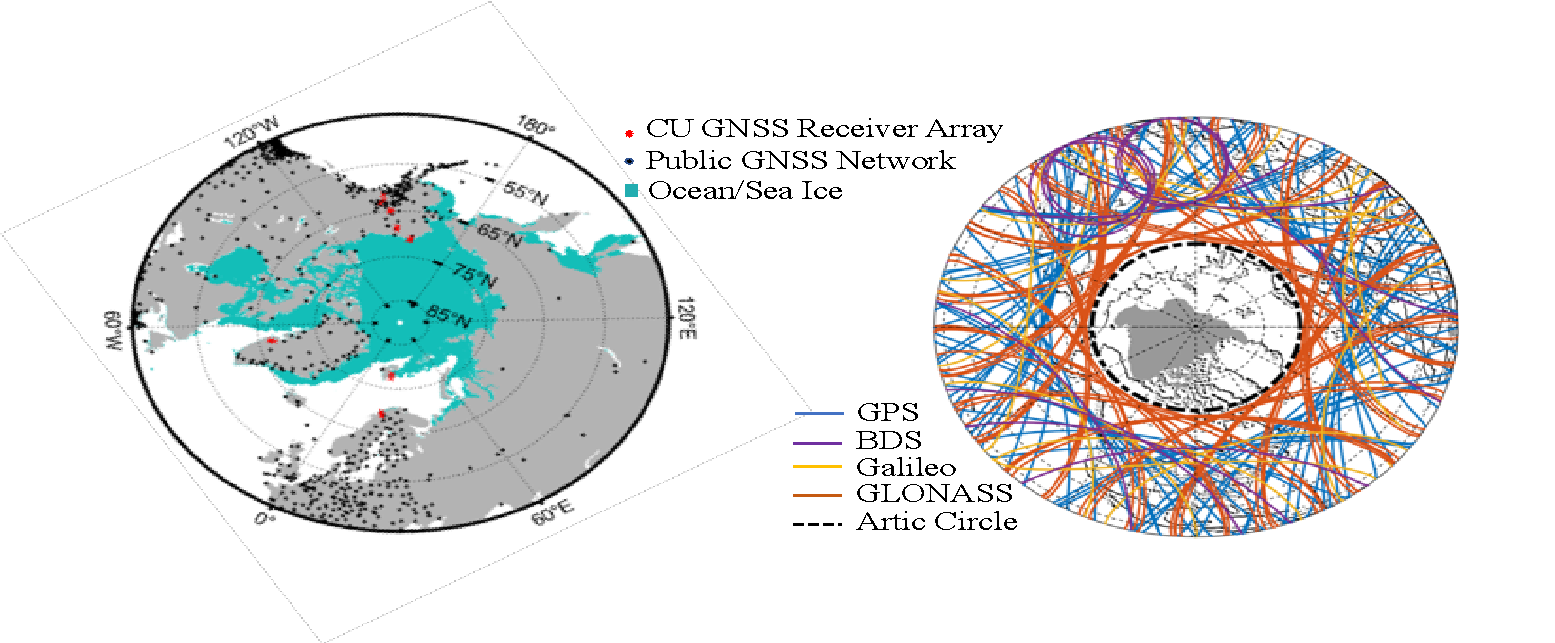 No GNSS Satellites Overhead for Ground Receivers
‹#›
04/01/2025
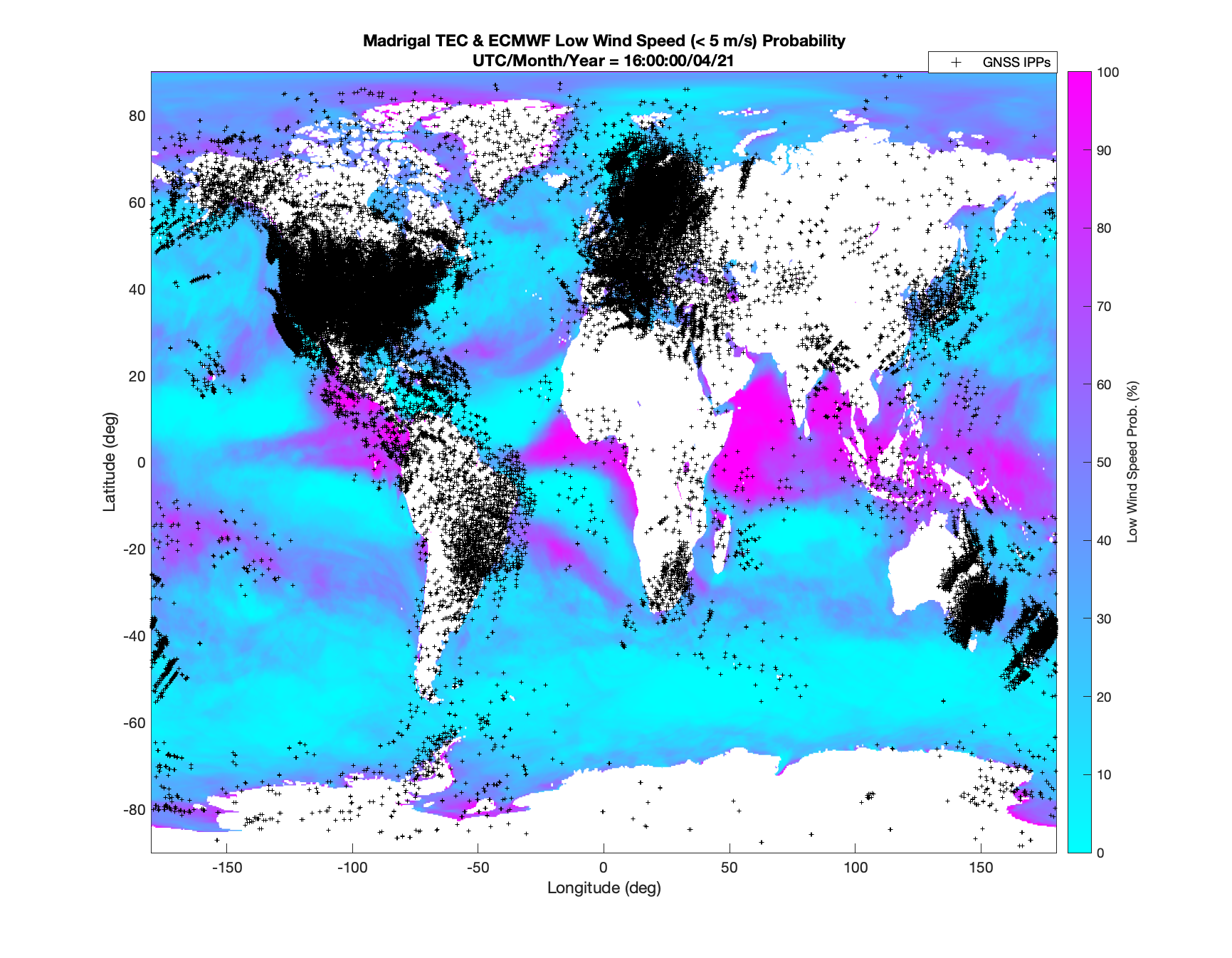 100




75




50



25



0
Data Gap OverOceans
Probability of Wind Speed <5m/s
Equatorial Oceans Are In General Calm 🡪 Good Reflectors
‹#›
04/01/2025
GNSS-R for Altimetry and Ionosphere Applications
Altimetry: Surface Height
Ionosphere: TEC and scintillation
Wang, Y., Y. Morton, “Coherent GNSS reflection signal processing for high-precision and high-resolution spaceborne applications,” IEEE Trans. Geosci. Remote Sensing, DOI:10.1109/TGRS.2020.2993804, 2021
Wang, Y., Y. Morton, “Ionospheric TEC and disturbance observations from space borne coherent GNSS-R measurements,” IEEE Trans. Geosci. Remote Sensing, DOI: 10.1109/TGRS.2021.3093328, 2021.
‹#›
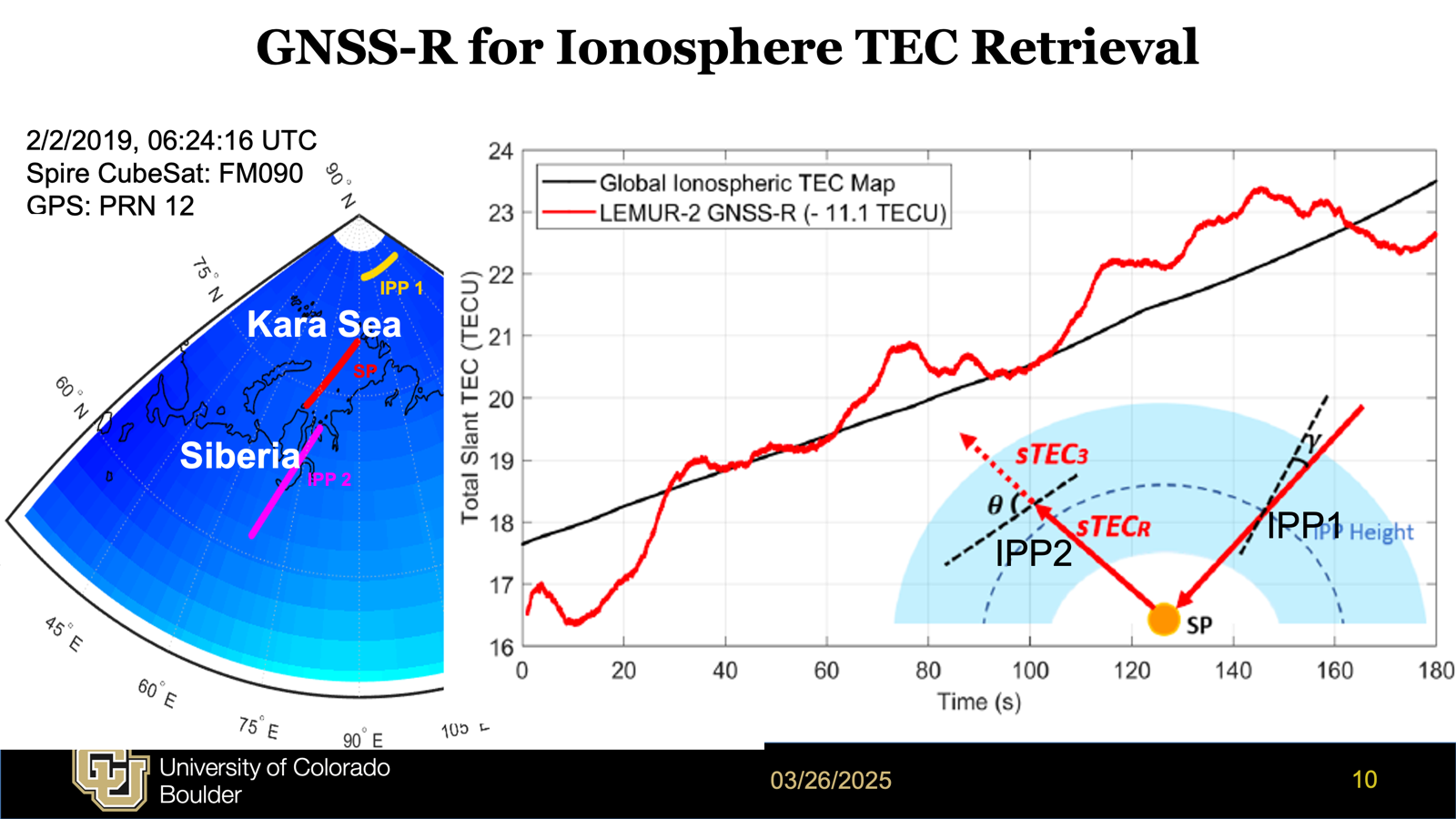 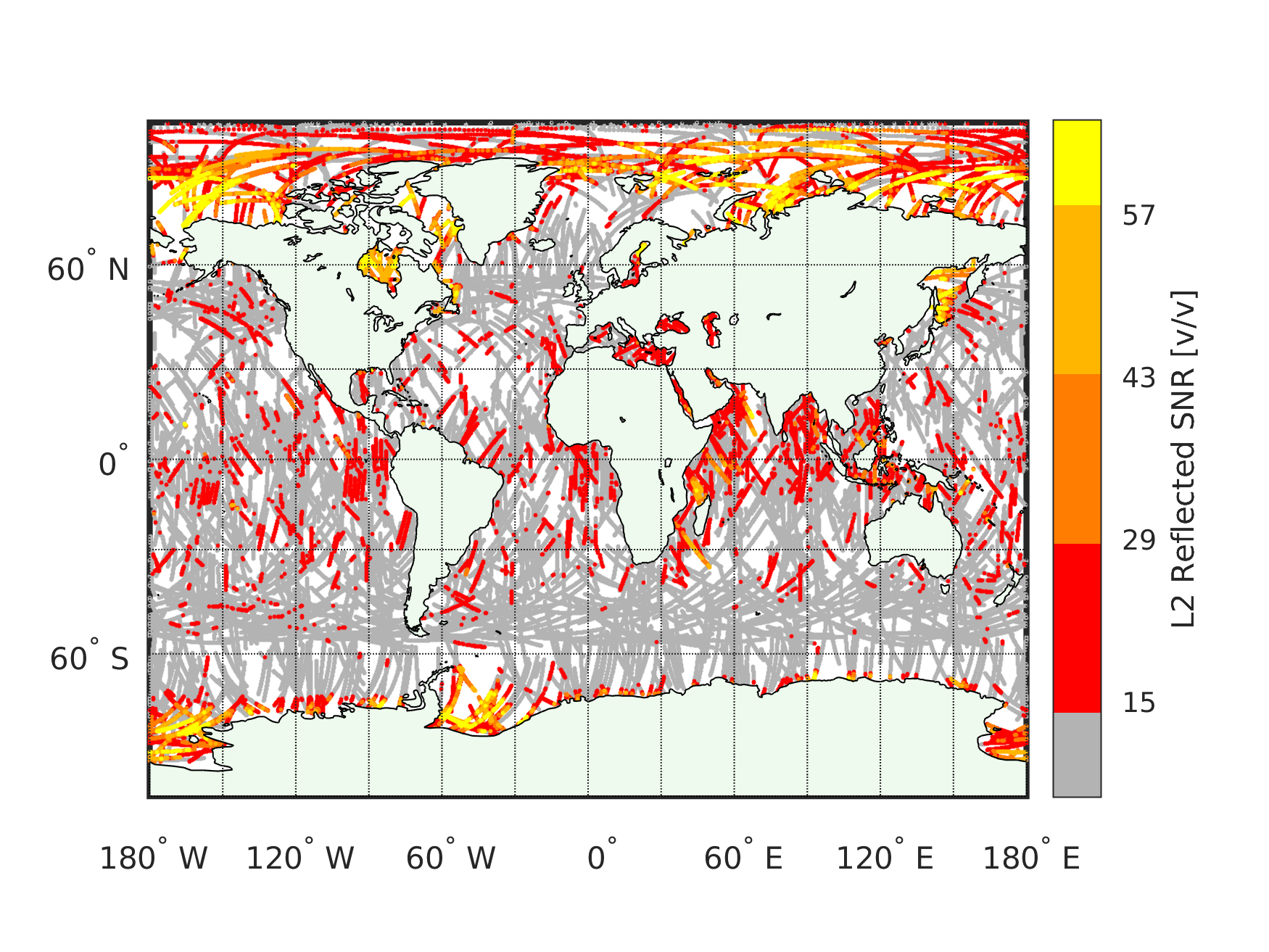 Carrier Phase Measurements: Only Available Over Ice and Calm Waters – Coherent Reflection
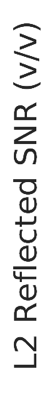 Oct. 2021
Spire Global Data
Jan-Apr. 2019
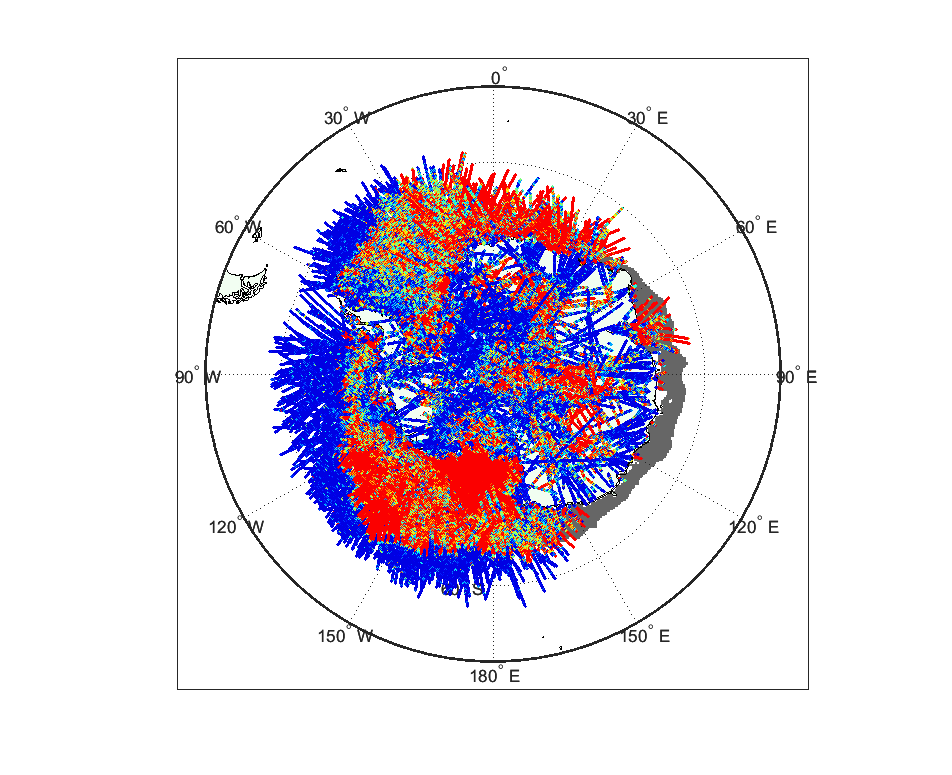 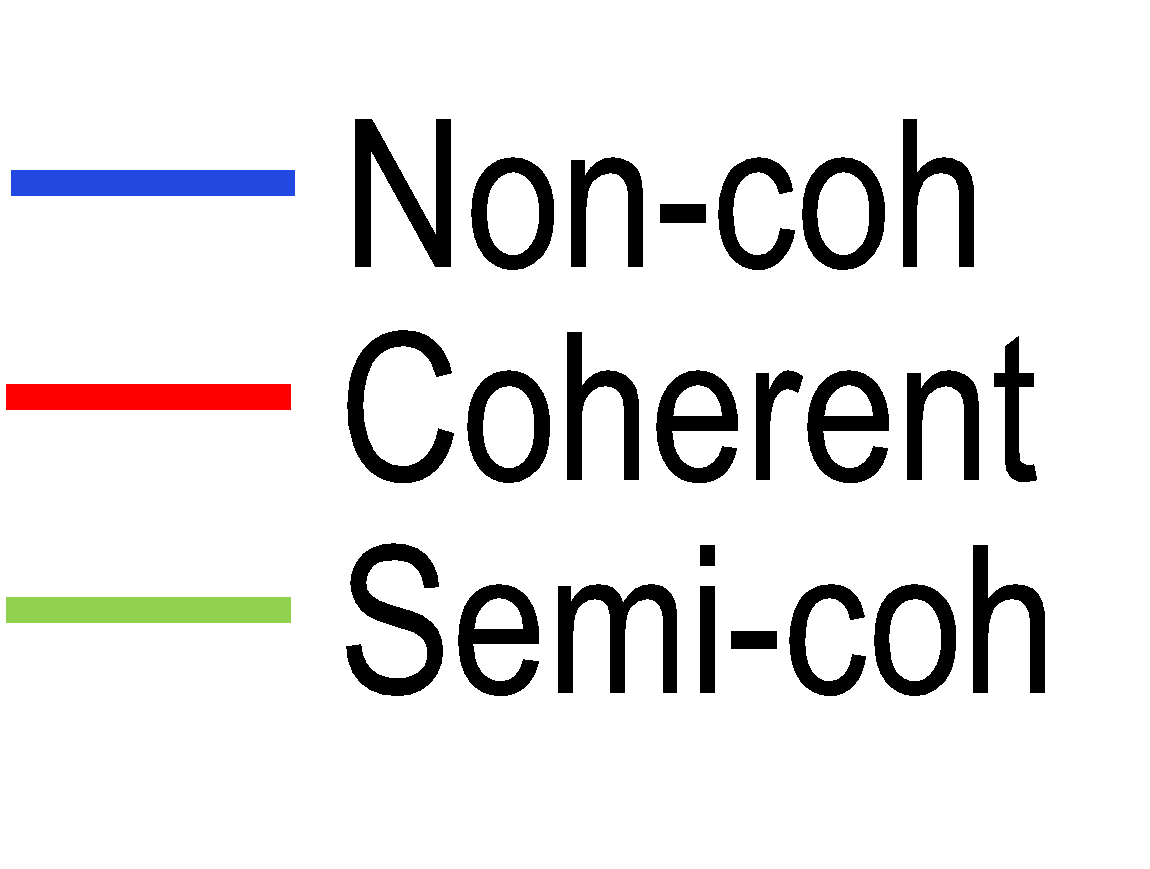 Good reflection signals from poles and equatorial oceans
‹#›
04/01/2025
GNSS-R Captures Polar Structures5/12/2022
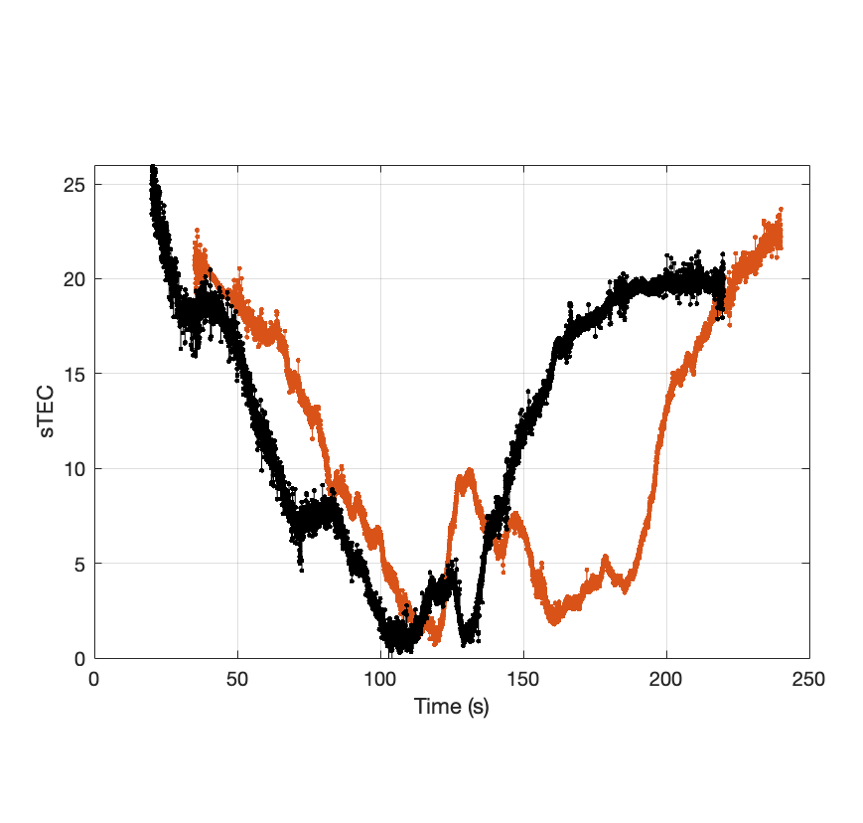 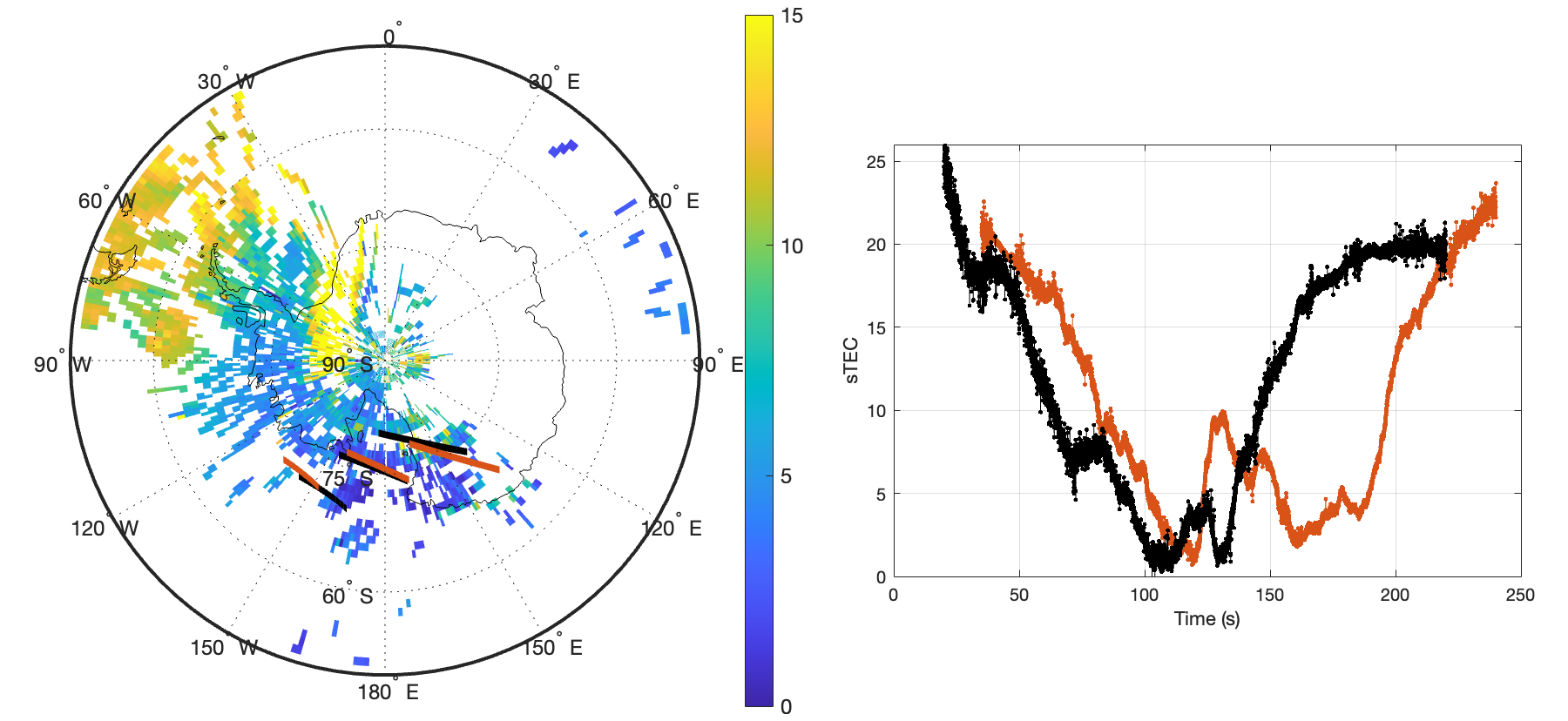 14-51-50 UT Spire CubeSat FM101-GPS PRN 1715-15-23 UT Spire CubeSat FM125-GPS PRN 09
IPP2
SP
IPP1
Captures dynamic plasma patterns
Separate contributions from incident and reflection ray: math framework published!
Hardware bias calibration
‹#›
04/01/2025